Hypocrites, dogs, pigs and pearls!
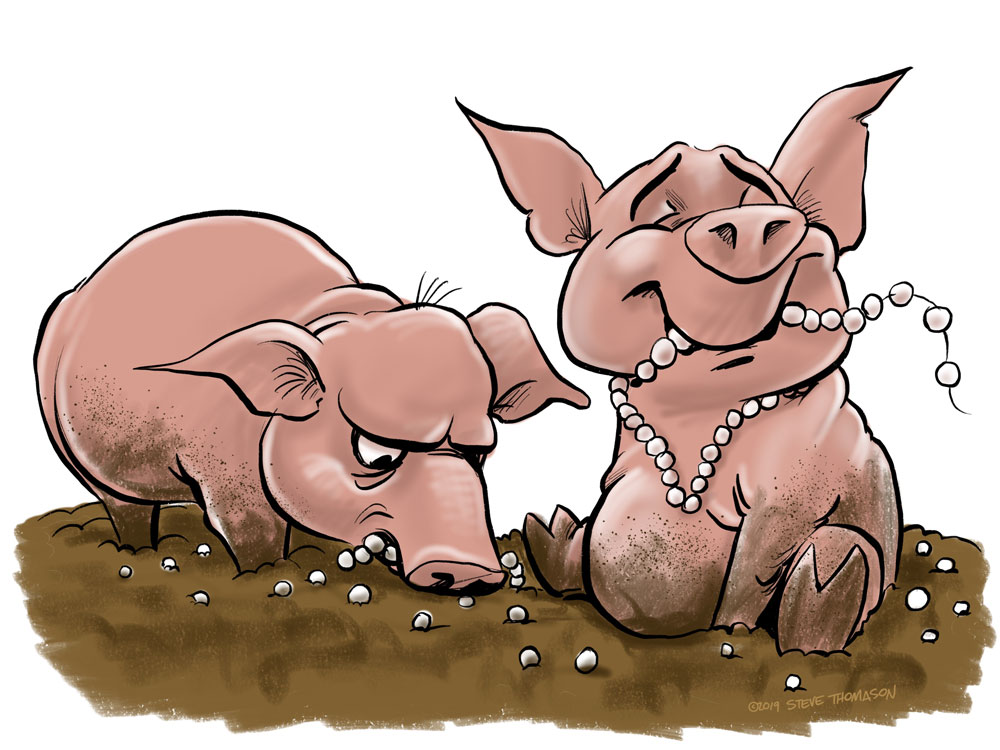 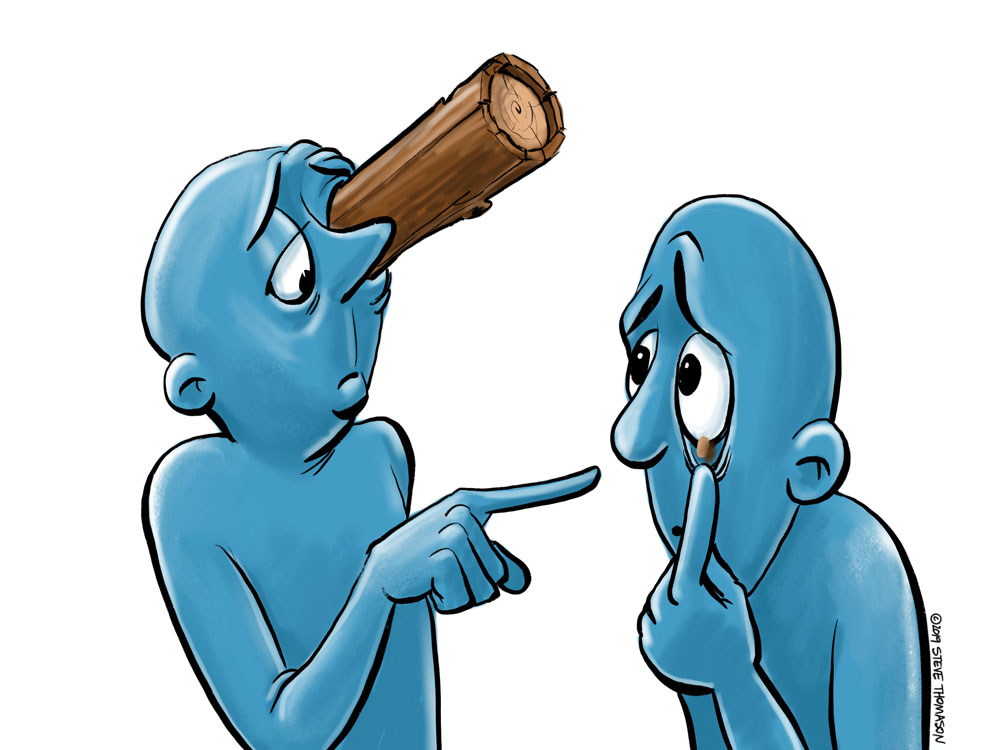 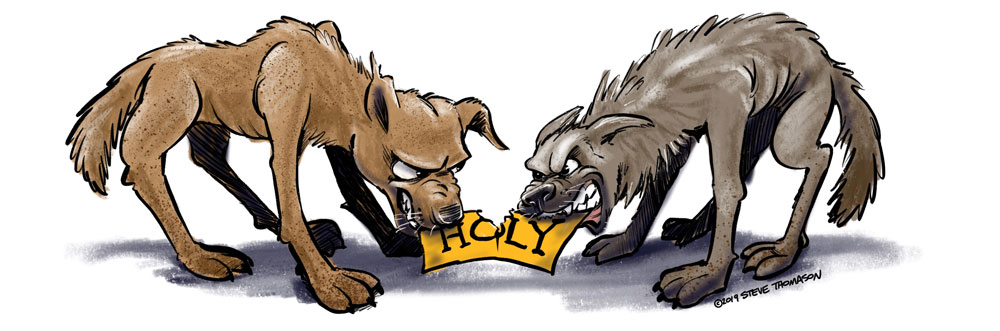 Jesus Christ
More than a teacher
 Christ the King
 King of Kings
 Saviour of the world
“Do not judge….”
“Do not judge, or you too will be judged.”
You are not God!
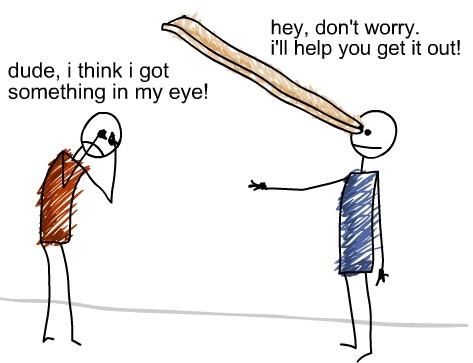 Truths of biblical revelation are holy things….
KINGDOM
SACRED
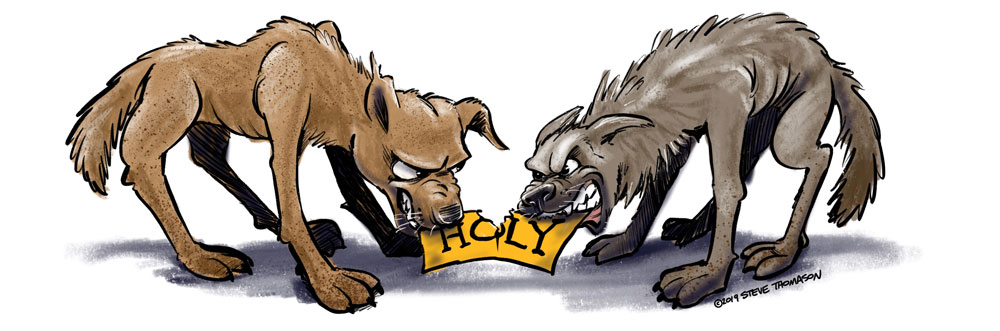 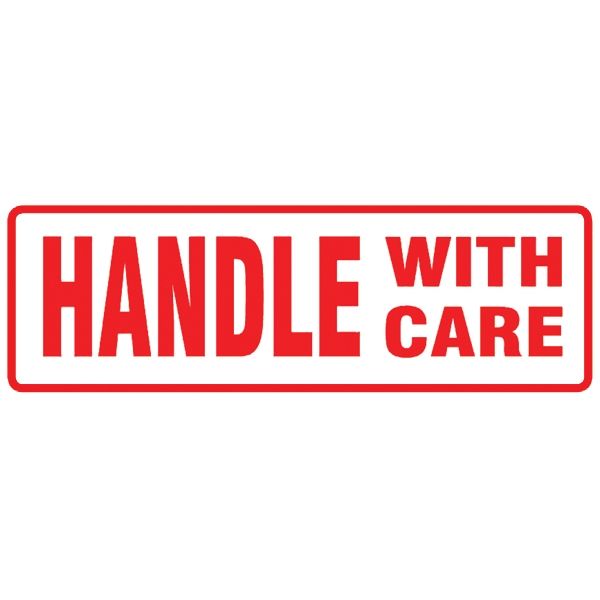 Don’t throw around indiscriminately
Truths of biblical revelation are holy things….
KINGDOM
SACRED
Thoughtfully
Carefully
Responsibly
Strategically
As part of whole life discernment